КОНКУРЕНТЫ
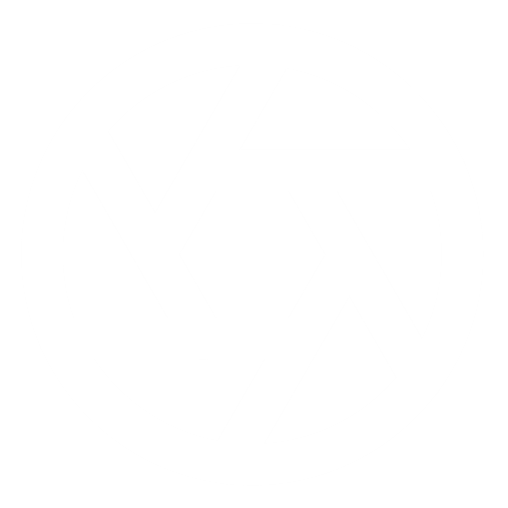 Eighteeth(Китай)
Незапотевающее покрытие
Замена зеркала
Родиевое покрытие


Недостаток: высокая стоимость
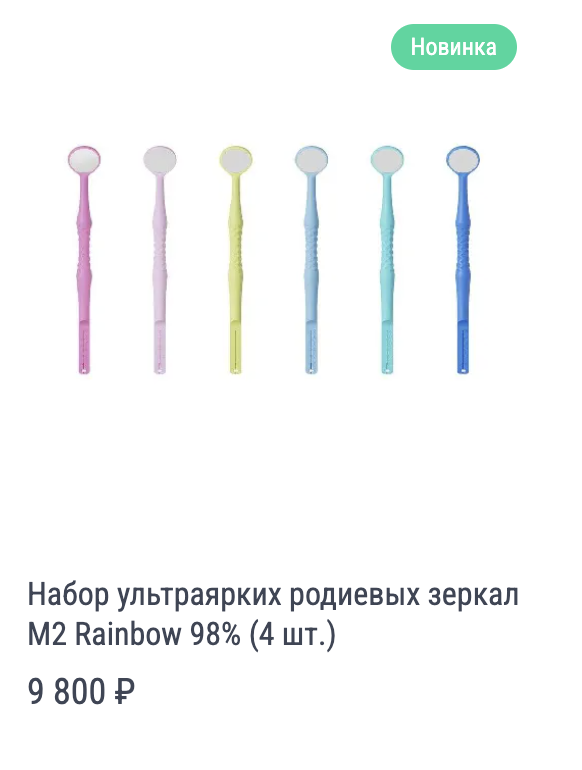